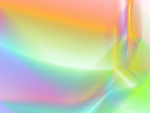 «Правила дорожного движения для детей дошкольного возраста в играх»
Полякова Наталья Николаевна МБДОУ «Детский сад №8» 
г. Новозыбкова.
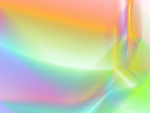 Основное направление проекта: предупреждение детского дорожно-транспортного травматизма.
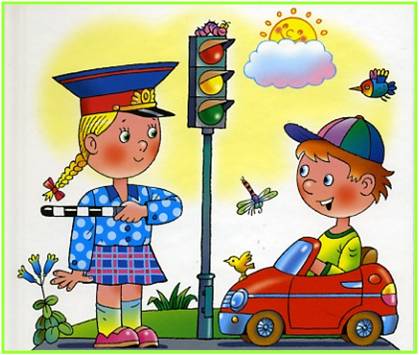 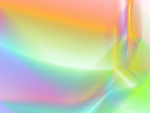 Актуальность: детский дорожно-транспортный травматизм является одной из самых болезненных проблем современного общества
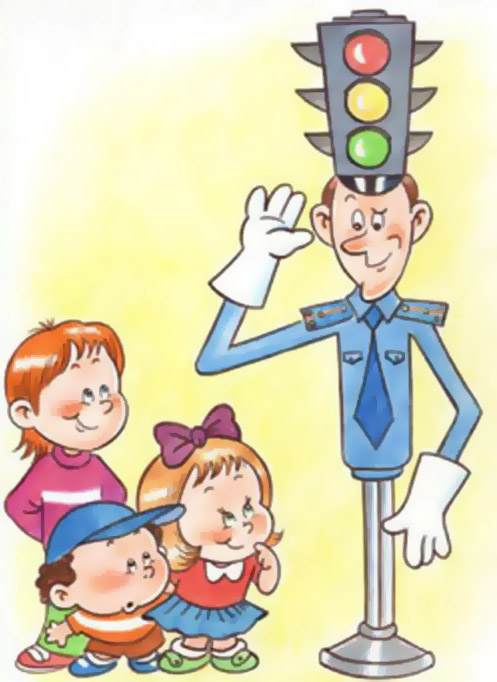 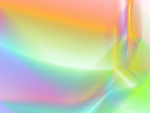 Основные причины ДТТ детей
Низкий уровень обучения
Психофизиологи-
   ческая система
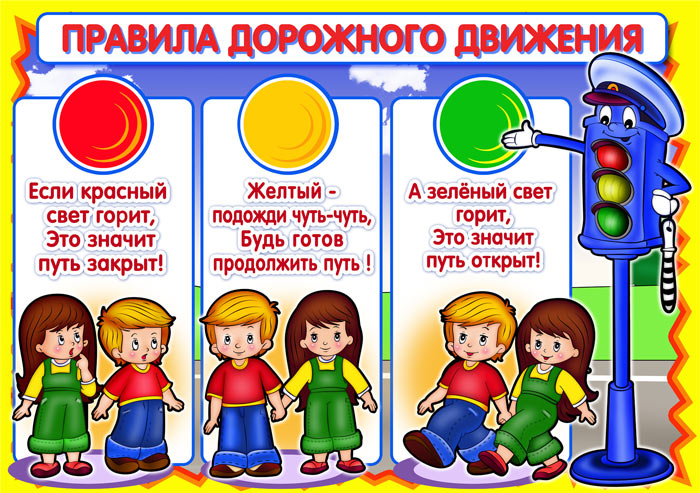 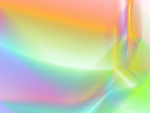 Цель проекта:Формирование безопасного поведения у детей дошкольного возраста через ознакомление с правилами дорожного движения в играх.
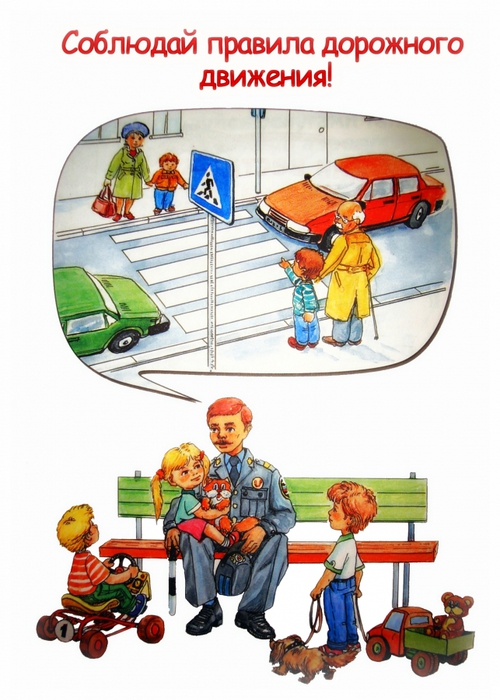 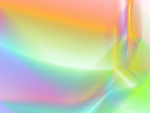 Задачи проекта:
1. Расширять представления детей об окружающей дорожной среде и правилах дорожного поведения.
2. Познакомить детей со значением дорожных знаков, научить понимать их схематическое изображение для правильной ориентации на улицах и дорогах.
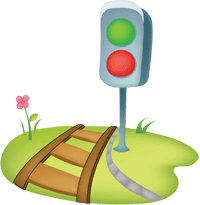 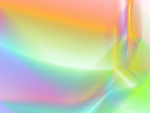 Этапы и мероприятия реализации проекта 1 этап – подготовительный
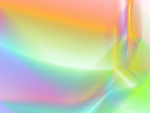 Консультации с психологом, родителями, инспектором ГИБДД 
Создание и разработка дидактических и подвижных игр по Правилам дорожного движения. 
Подбор материала о Правилах дорожного движения.
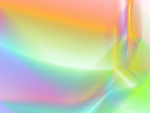 Уголок по ПДД в средней группе
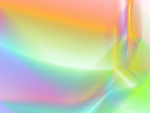 Уголок по ПДД в старшей группе
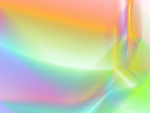 Художественная литература и наглядный материал по изучению ПДД
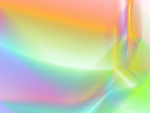 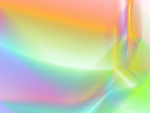 2 этап – основной
Решение проблемной ситуации
Дидактическая игра  в старшей группе «Собери знак»
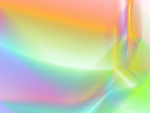 Дидактические игры по изучению ПДД
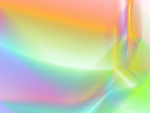 Изучение ПДД                                   на                        прогулке
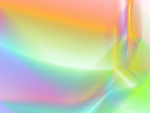 Экскурсии и целевые прогулки по микрорайону
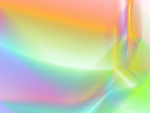 Работа с родителями
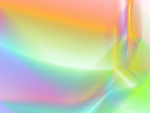 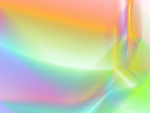 Развлечение
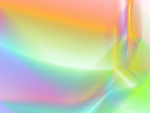 Заключительный этап: Подведение итогов.Оформление творческо-информационного проекта.
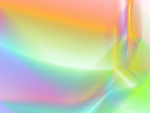 СПАСИБО ЗА ВНИМАНИЕ!
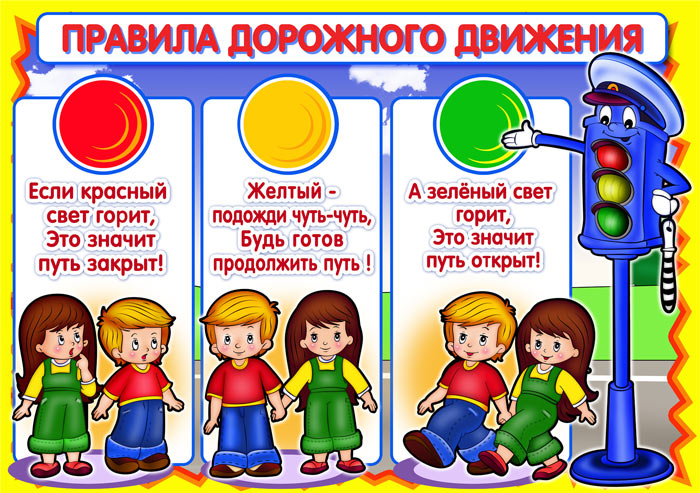